Geometria descrittiva dinamica
Indagine insiemistica sulla doppia proiezione ortogonale di Monge
COMPENETRAZIONE  DI  SOLIDI  A  FACCE  E  DI  ROTAZIONE
COMPENETRAZIONE  TRA  PRISMI  SFERA  E  PARALLELEPIPEDO
Il disegno di copertina
 è stato eseguito 
nell’a. s. 1992/93

da Di Censo Nancy
della classe 5 A

dell’ Istituto Statale d’Arte «G. Mazara» di Sulmona

per la materia 
«Teoria e applicazioni di geometria descrittiva»
 del vecchio ordinamento 

Insegnante:
 Prof. Elio Fragassi
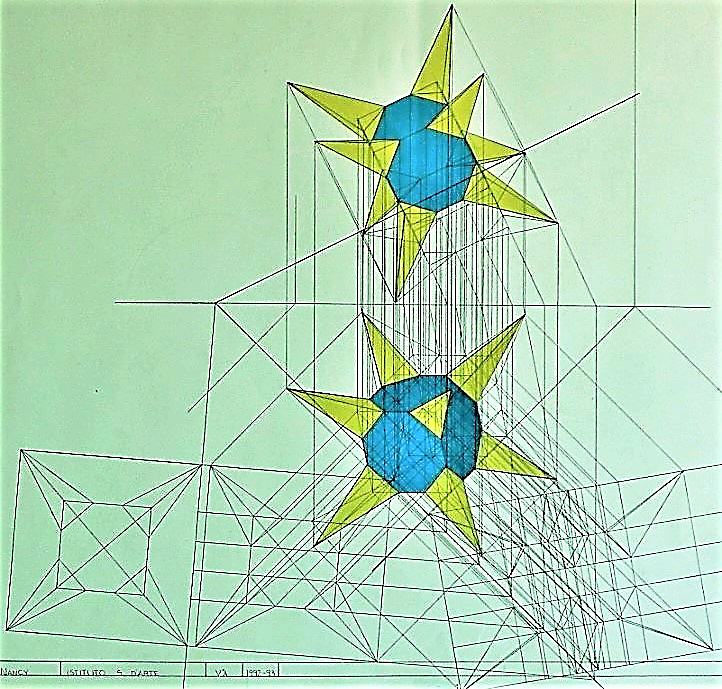 Indice
1
Solidi della composizione
Compenetrazione tra prismi e parallelepipedo
2
Compenetrazione tra sfera e prismi
3
4
Compenetrazione tra sfera e parallelepipedo
Spezzata delle compenetrazioni
5
Visione complessiva delle compenetrazioni
6
Immagine di sintesi della composizione
7
Per accedere alle pagine 
selezionare il numero
Il materiale può essere riprodotto citando la fonte
Autore   Prof. Arch. Elio Fragassi
Torna a indice
GEOMETRIA DESCRITTIVA DINAMICA – COMPENETRAZIONE DI SOLIDI  (DATI)
La composizione è costituita dai seguenti solidi
Parallelepipedo a base rettangolare unito a p1 con una faccia del lato maggiore
lt
Prisma (basso) triangolare retto con la base unita a p1 che interseca il parallelepipedo
Prisma (alto) triangolare retto con la base unita a p1 che s’interseca con il parallelepipedo
Sfera tangente p1 che interseca, contemporaneamente, i due prismi e il parallelepipedo
Torna a indice
GEOMETRIA DESCRITTIVA DINAMICA – COMPENETRAZIONE DI SOLIDI  (1)
Per semplicità operativa e chiarezza grafica scomponiamo le operazioni tra i vari solidi iniziando considerando solamente i solidi a facce: i prismi e il parallelepipedo
I segmenti di colore rosso indicano:
lt
la compenetrazione tra parallelepipedo e prisma basso
la compenetrazione tra parallelepipedo e prisma alto
Torna a indice
GEOMETRIA DESCRITTIVA DINAMICA – COMPENETRAZIONE DI SOLIDI  (2)
Prendiamo, ora, in esame la sfera arancione
e i due prismi triangolari verdi.
D’’
C’’
In relazione alla reciproca posizione e per chiarezza grafica la ricerca verrà  fatta solo per le superfici in vista come di seguito
A’’
B’’
Prisma triangolare basso
Circonferenza di sezione della sfera con il triangolo della base del prisma basso che definisce l’arco A(A’; A’’)-B(B’;B’’)
lt
F’’
E’’
Circonferenza di sezione della sfera con la faccia anteriore del prisma basso che definisce l’arco A(A’; A’’)-E(E’;E’’)
B’
Prisma triangolare alto
E’
Circonferenza di sezione della sfera con il triangolo della base del prisma alto che definisce l’arco C(C’; C’’)-D(D’;D’’)
A’
D’
F’
C’
Circonferenza di sezione della sfera con la faccia anteriore del prisma alto che definisce l’arco C(C’; C’’)-F(F’;F’’)
Torna a indice
GEOMETRIA DESCRITTIVA DINAMICA – COMPENETRAZIONE DI SOLIDI  (3)
Prendiamo in considerazione ora la sfera e il parallelepipedo
Anche in questo caso, per chiarezza ed economia grafica, saranno trattate le compenetrazioni più necessarie per la risoluzione del problema e relativa visibilità
º
N’’
L’’
º
I’’
H’’
G’’
M’’
X’’
Circonferenza di sezione tra la faccia superiore del parallelogramma e la sfera che genera i due archi G(G’;G’’)-H(H’;H’’) e I(I’;I’’)-L(L’;L’’)
lt
L’
Circonferenza di sezione tra la faccia anteriore del parallelogramma e la sfera che genera il seguente arco M(M’;M’’)-N(N’;N’’)
H’
º
I’
N’
E’ necessario precisare che l’arco (M-N) della faccia anteriore si interseca nel punto X(X’;X’’) con l’arco (C-F) relativo alla sfera e alla faccia del prisma alto della videata precedente
X’
º
M’
G’
Torna a indice
GEOMETRIA DESCRITTIVA DINAMICA – COMPENETRAZIONE DI SOLIDI  (4)
Questa è la sequenza dei tratti di spezzata mista che definiscono il perimetro della compenetrazione
C’’
D’’
A’’
B’’
1- AB arco della base superiore del     prisma basso
º
H’’
2- AH arco della faccia laterale anteriore del prisma basso
G’’
M’’
X’’
3- HG arco della base superiore del parallelepipedo
lt
4- MX arco faccia anteriore del parallelepipedo
B’
5- XC arco della faccia anteriore del prisma alto
6- CD arco della base superiore del prisma alto
A’
H’
D’
C’
X’
Gli archi della compenetrazione delle facce posteriori dei prismi e del parallelepipedo non sono stati ricercati in quanto non visibili
º
M’
G’
Torna a indice
GEOMETRIA DESCRITTIVA DINAMICA – COMPENETRAZIONE DI SOLIDI  (5)
D’’
C’’
A’’
Riassumendo e sintetizzando quanto elaborato nelle pagine precedenti si ottiene la seguente immagine
M’’
H’’
X’’
Le lettere evidenziano i punti essenziali della spezzata mista che costituisce il perimetro della compenetrazione dei tre solidi sia nell’immagine su p1 che su p2
lt
B’
A’
H’
D’
C’
X’
Torna a indice
GEOMETRIA DESCRITTIVA DINAMICA – COMPENETRAZIONE DI SOLIDI  (6)
In fine, dissolvendo anche tutte le parti nascoste si ottiene la seguente immagine dove la sfera è stata trattata con una campitura dinamica per conferire maggior senso di spazialità
lt
Torna a indice
Per maggiore completezza ed approfondimento degli argomenti si può consultare il seguente sito

https://www.eliofragassi.it/